Ambulance Mitraillée France
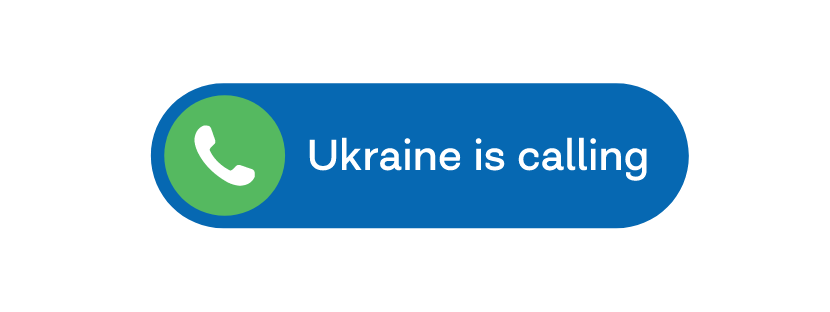 "Ukraine is Calling" (projet européen reconnu par le Parlement Européen) qui a déjà rassemblé des nombreuses associations dans 10 pays en Europe et a récolté des fonds pour l’achat de 77 ambulances pour l’Ukraine. Il arrive en France sous le nom :
Ambulance Mitraillée France
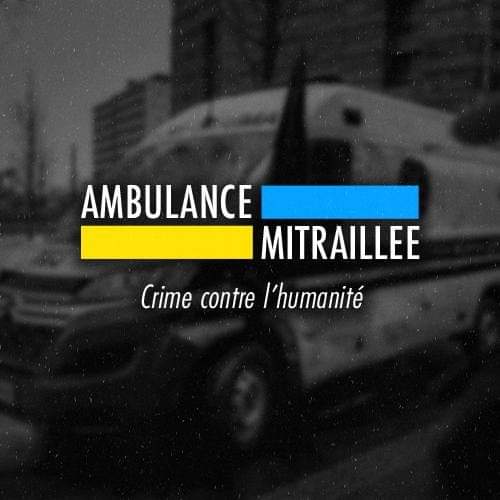 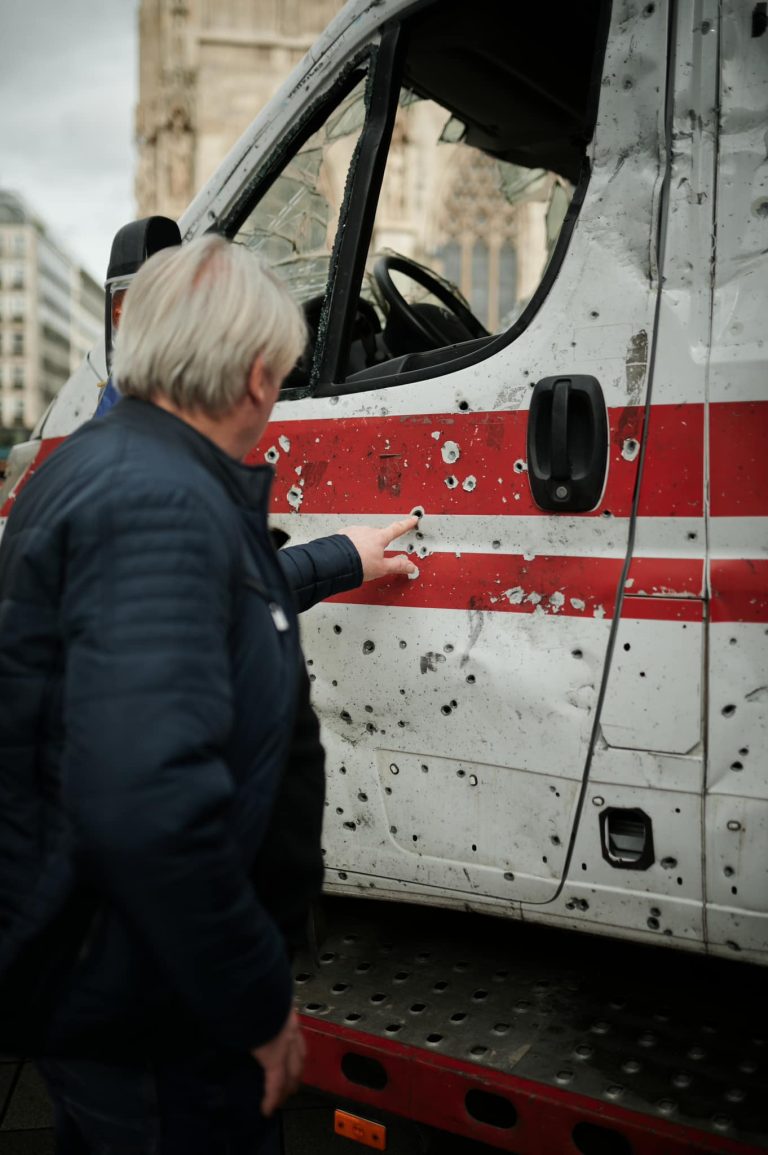 Nous soutenir
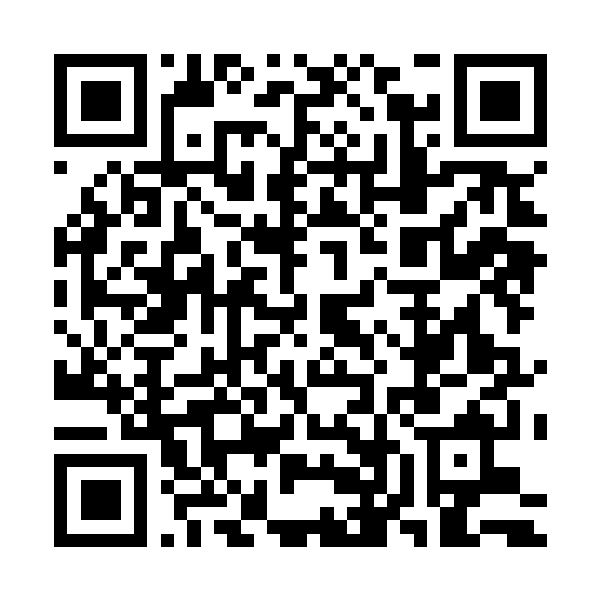 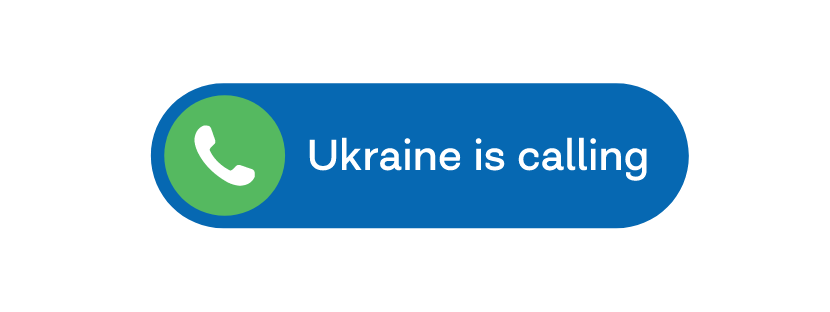 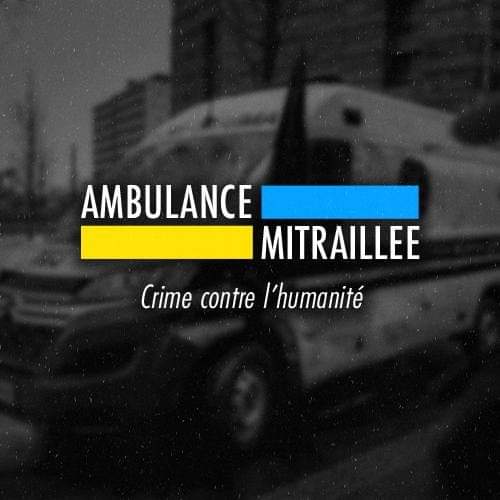 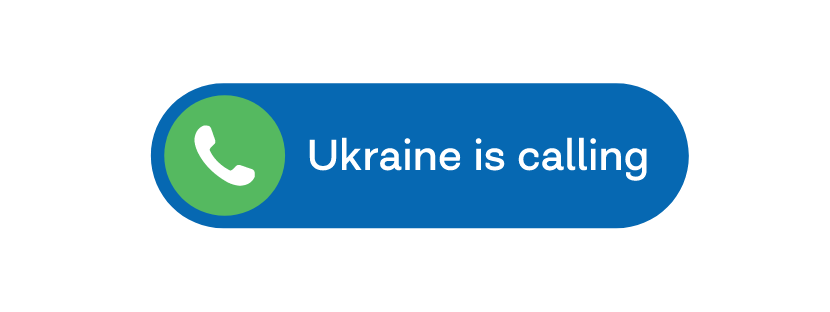 Ce projet commun consiste à :

Assurer le transport sécurisé et l'installation de l'ambulance dans chaque ville participante

Organiser le calendrier et les lieux d'exposition avec les autorités locales et les partenaires

Utiliser les réseaux sociaux pour atteindre une audience plus large pendant la campagne et en amont
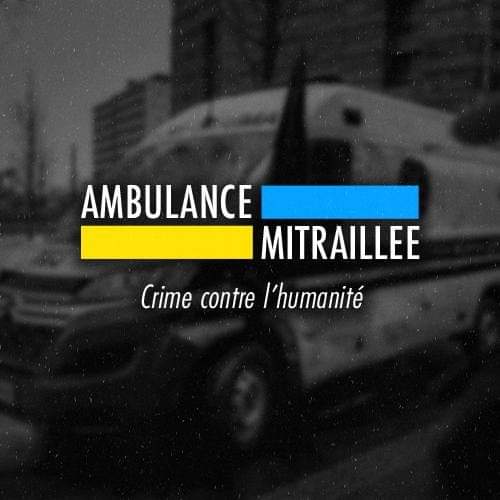 Collaborer avec des médiats pour augmenter la couverture et la visibilité des faits sur le terrain

Mettre en place une plate-forme de communication et de partage des ressources entre les associations

Publier regulièrement des rapports et des témoignages afin d’assurer la plus grande  transparence de la collecte des fonds
NOS BESOINS
RESSOURCES HUMAINES  
bénévoles pour les déplacements du véhicule 4*4 avec remorque (l’obligation du permis BE ou CE1)
la nécessité d’assurer la sécurité du véhicule 4*4 (par ex.: mise à disposition du parking approprié dans chaque ville, etc.)
Performance/ animations / stands
RESSOURCES FINANCIÈRES  
Le coût du lancement du projet s’élève à 10k qui comprend la prise en charge des dépenses liées à l’achat du véhicule 4*4 qui va transporter l’ambulance mitraillée, le carburant, les péages, les parkings et le stationnement, ainsi que l’assurance multi-conducteurs.
RESSOURCSE TECHNIQUES 
 capacité de faire face aux risques techniques (panne ou autre)
remplacement temporaire du véhicule en cas de besoin
Nous nous sommes engagées dans ce projet
Itinéraire tracé
Le consulter en temps réel :
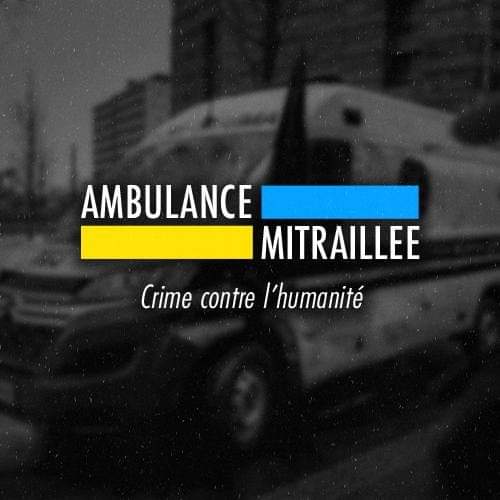 NOUS SOUTENIR :
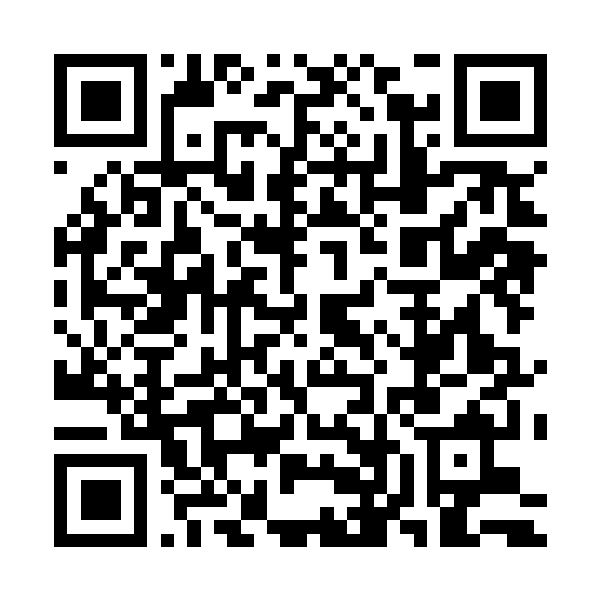 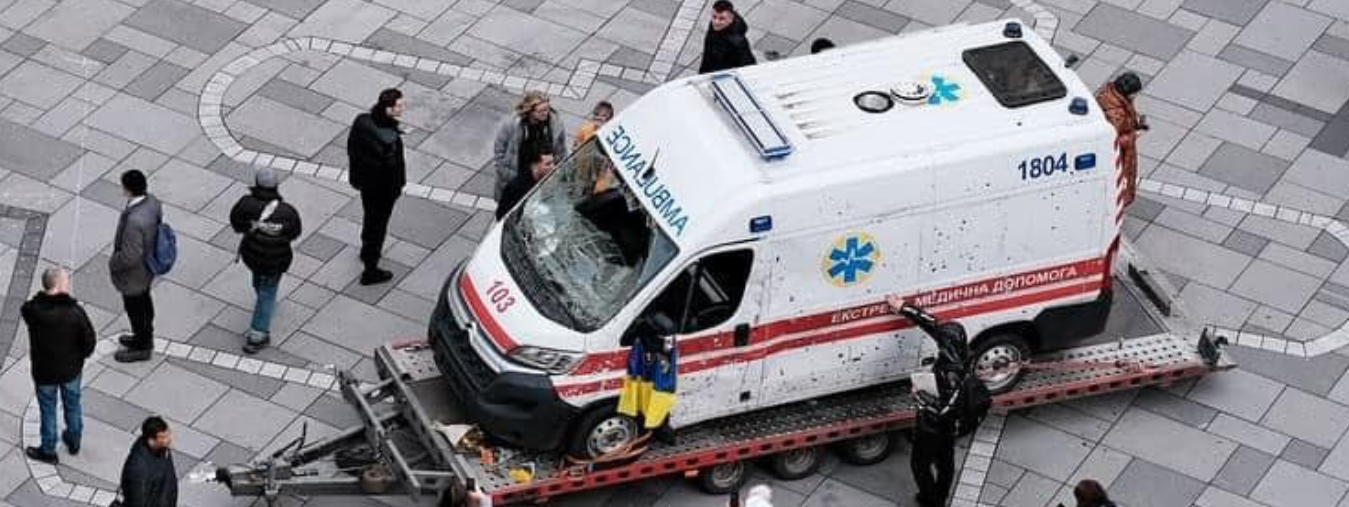 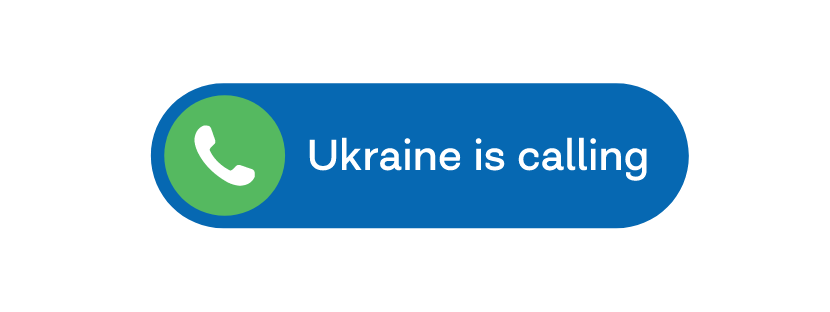